Организация практических работ с обучающимися с ОВЗПрофессия «Швея»                                                                                                                 ,                                                                             Мастер производственного обучения                                                               Осокина Галина Михайловна2019 г.
КГБПОУ «Бийский промышленно-технологический колледж»
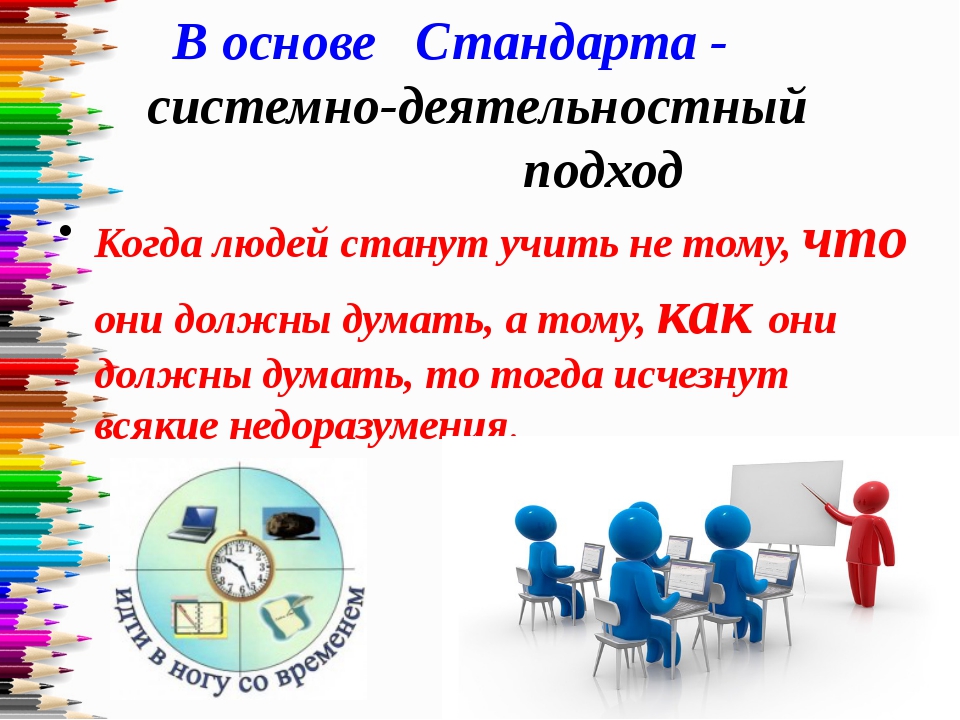 Я - не швея, я только учусь
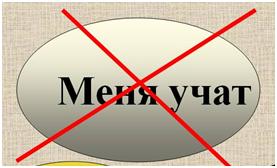 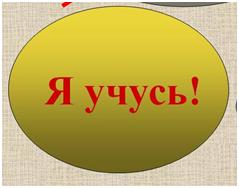 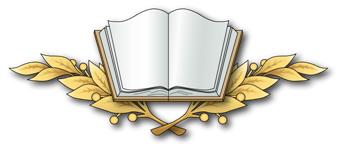 Практическое занятие - это форма организации обучения.
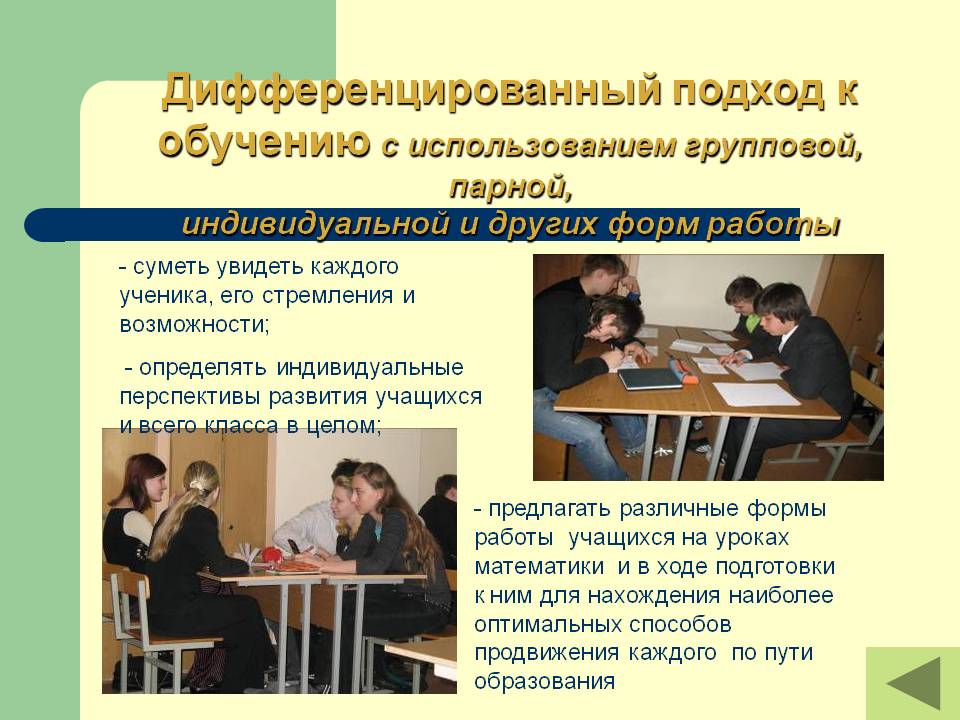 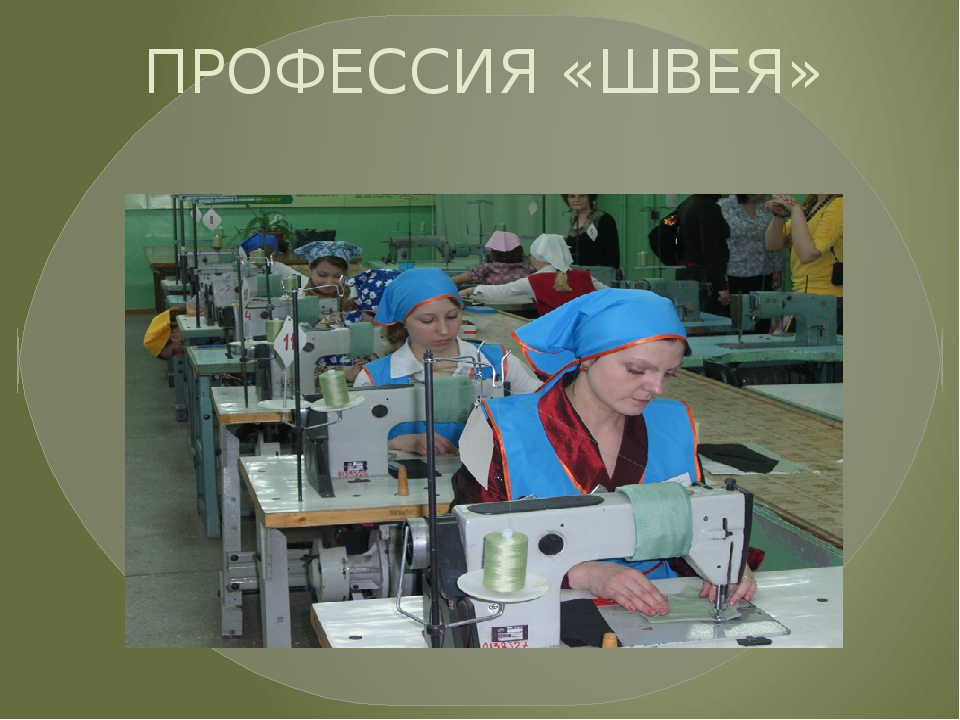 Общим признаком для всех практических занятий является  соединение знаний обучающихся с их практической деятельностью.
Особенности практического занятия:





















высокий процент самостоятельной работы обучающихся, практических заданий - 70 учебного времени;
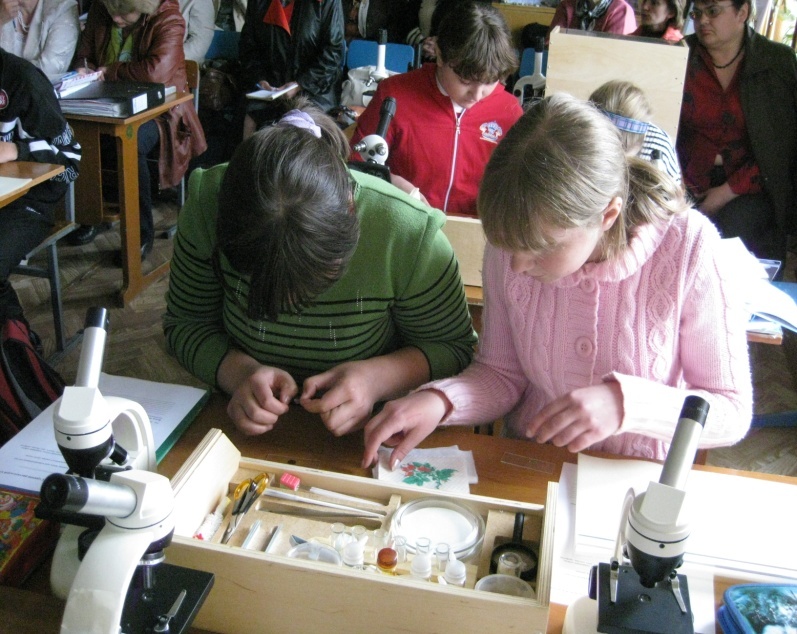 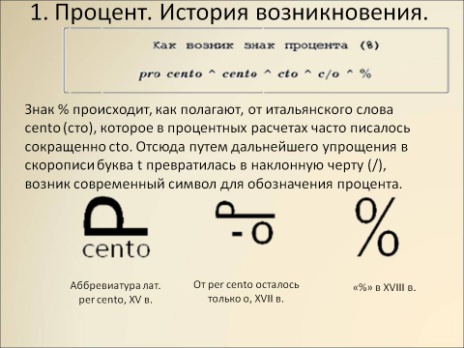 наличие различных видов инструктажа;
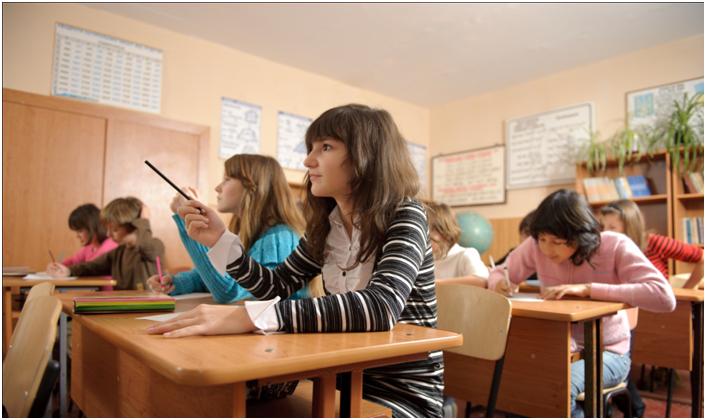 Инструктажи на практических занятиях всегда сопровождаю демонстрацией трудовых приемов;
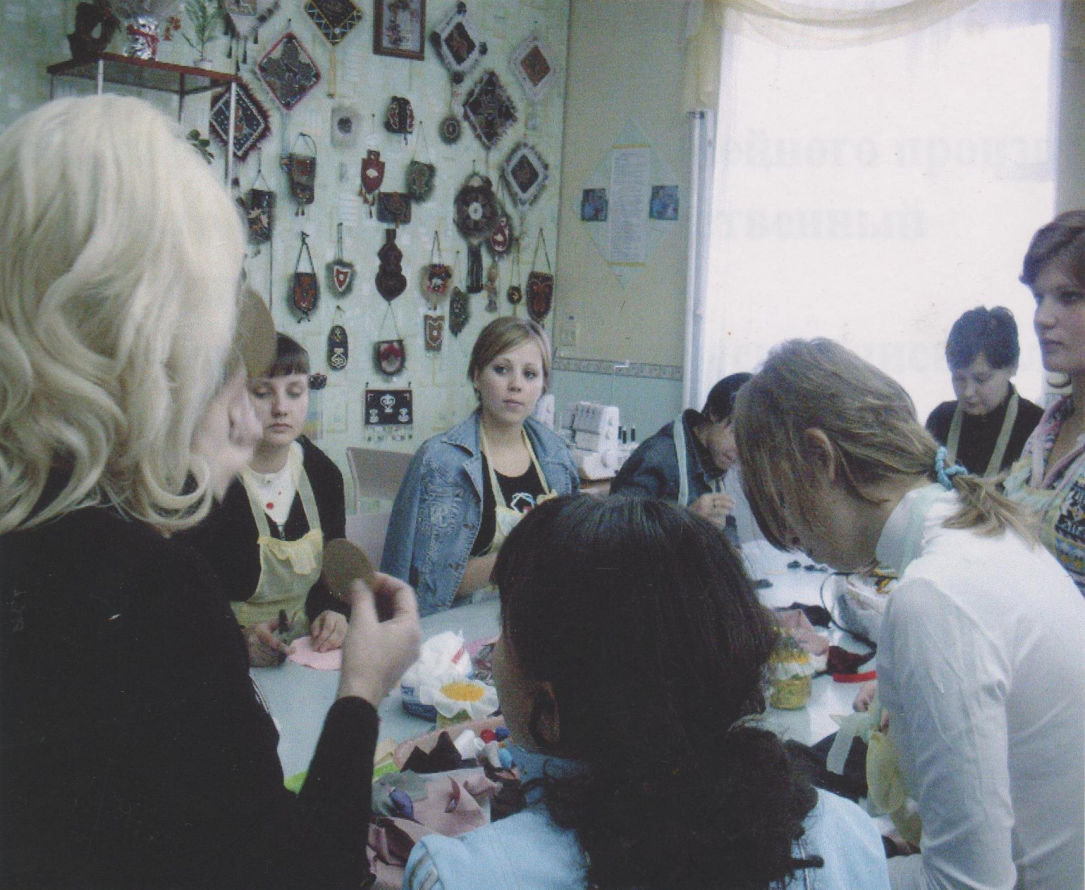 Осуществление постоянного контроля за работой обучающихся
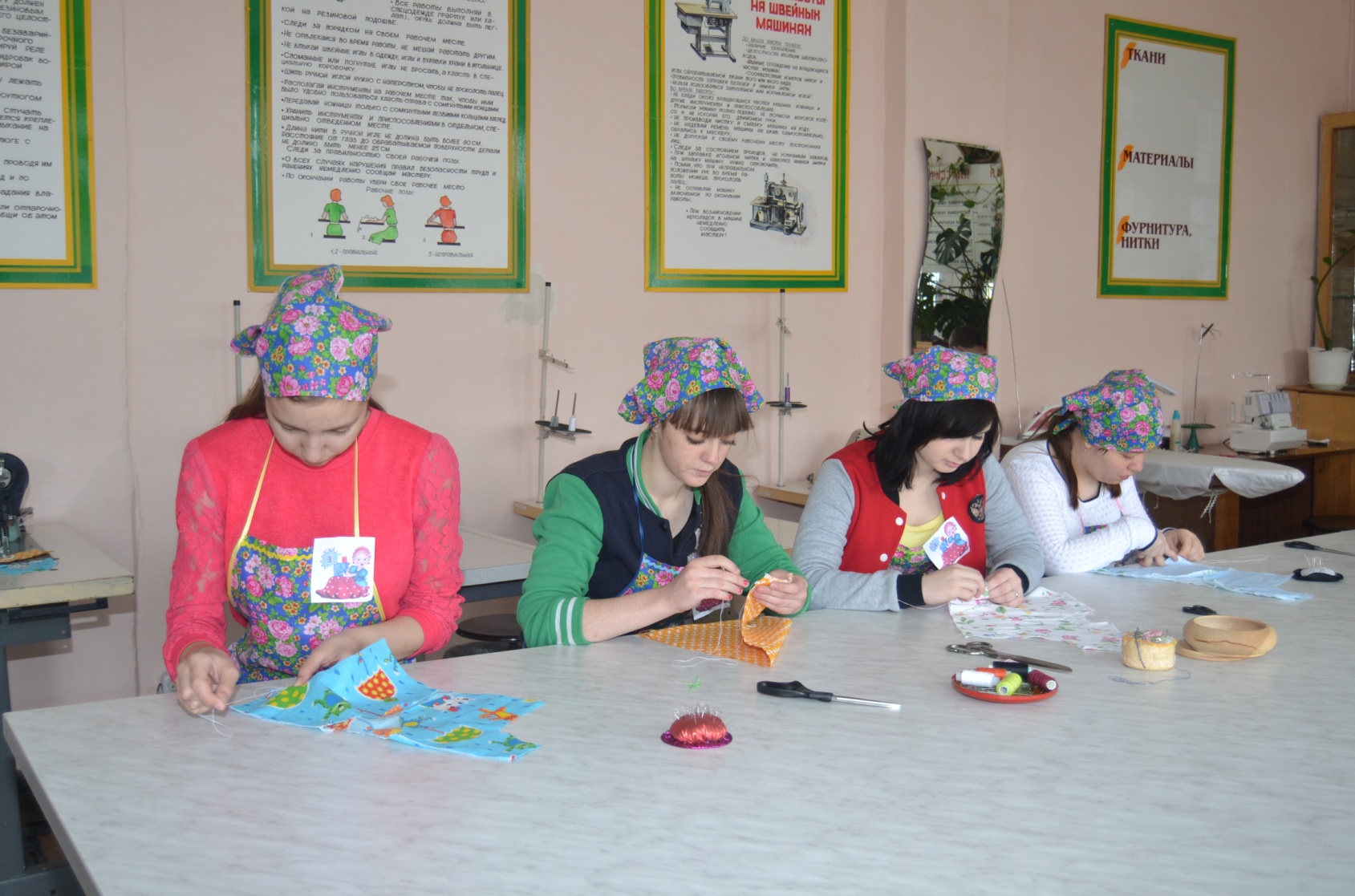 Контроль за соблюдением правил безопасного труда
Подведение итогов и оценка работ педагогом.
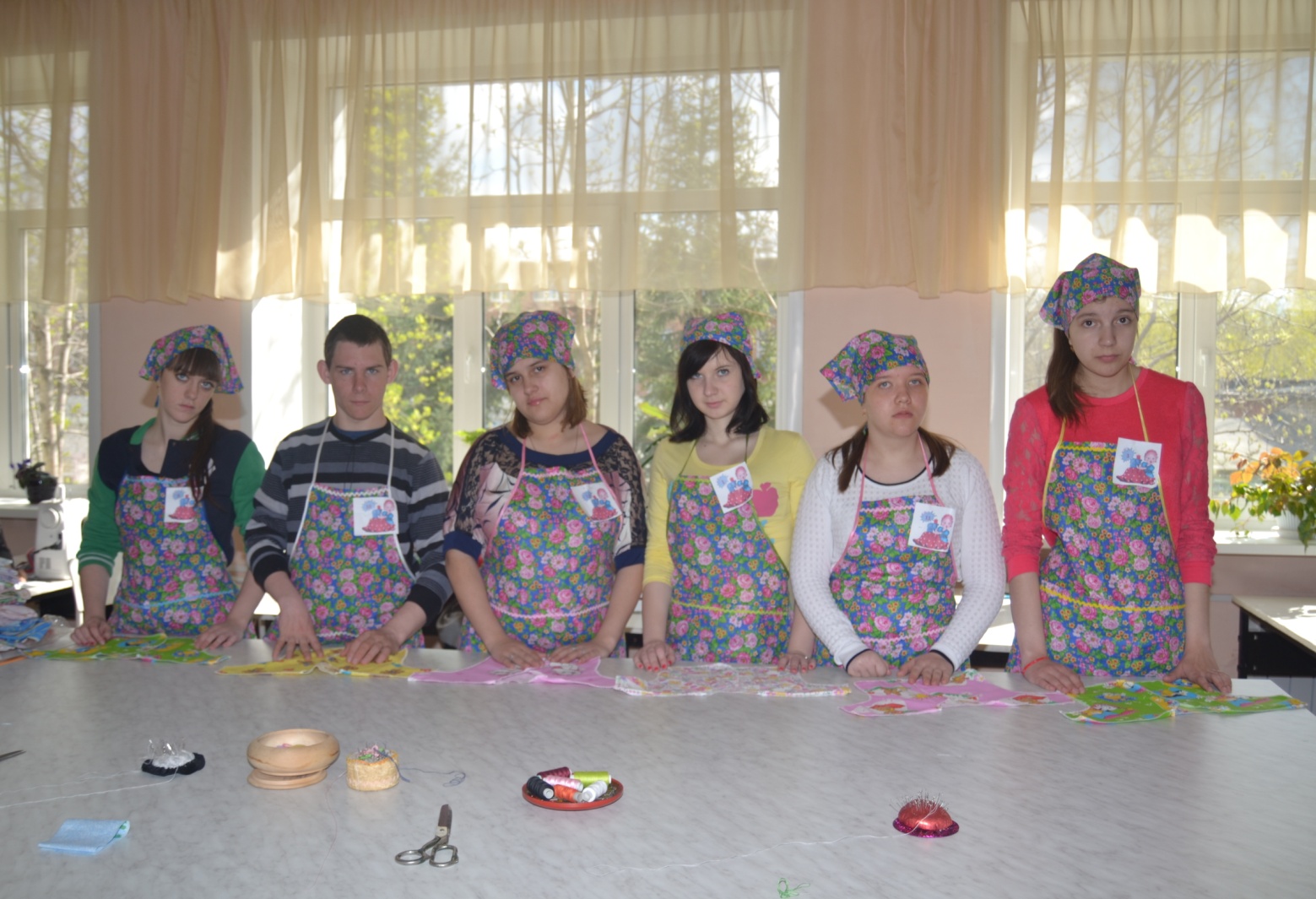 Организация практической работы может осуществляться в различных организационных формах:
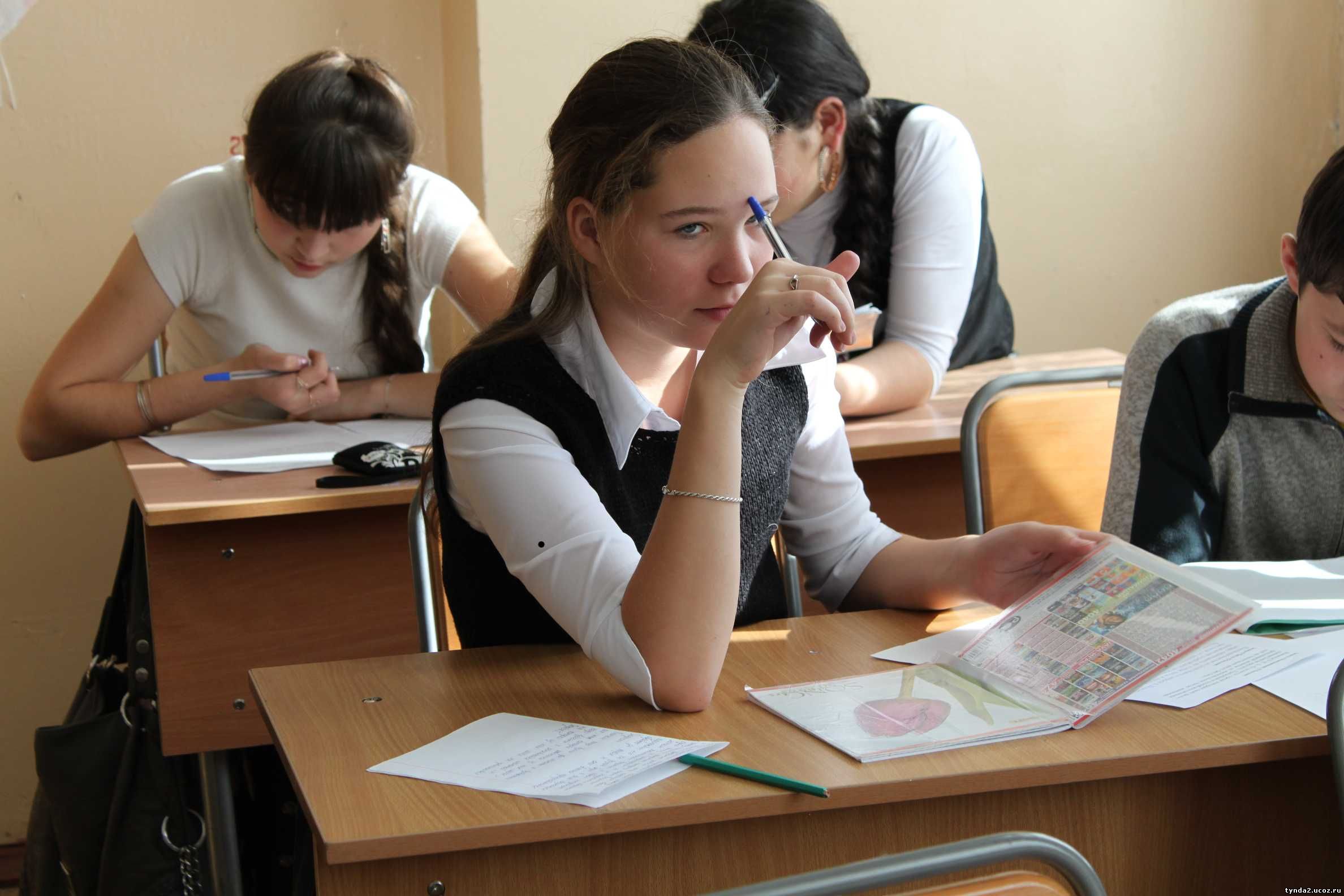 индивидуально
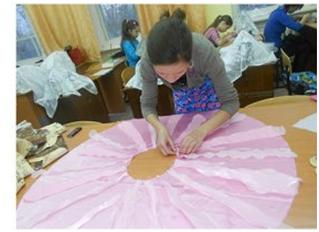 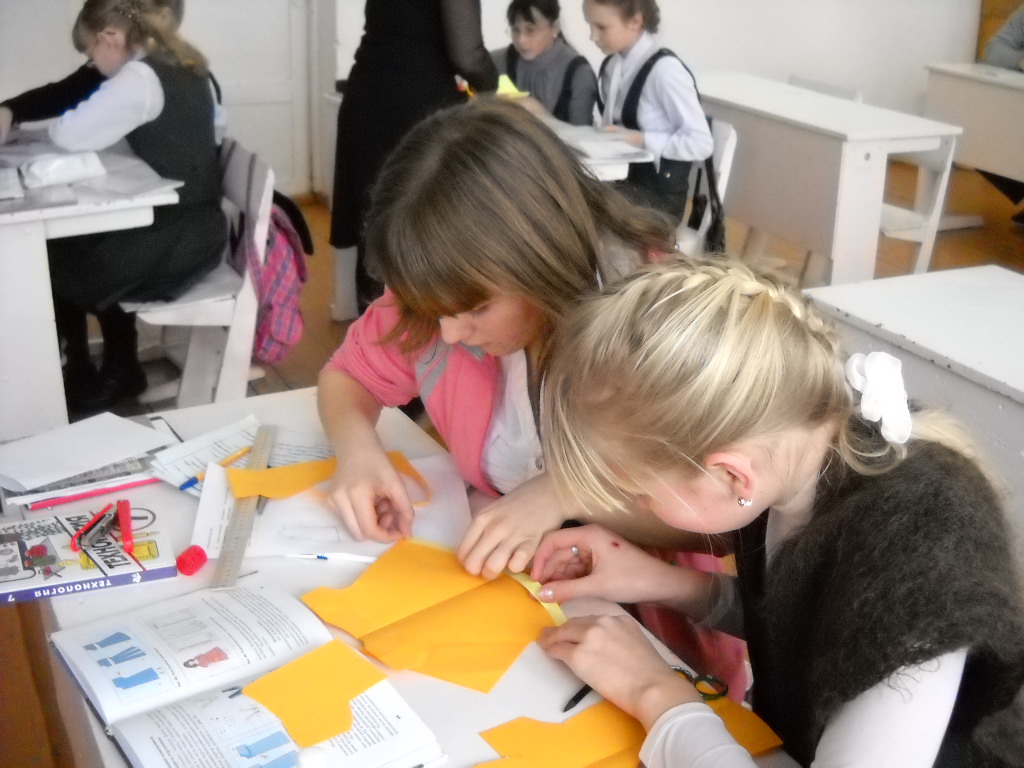 в парах
в небольших группах (3-4 человека) или 
с целой группой
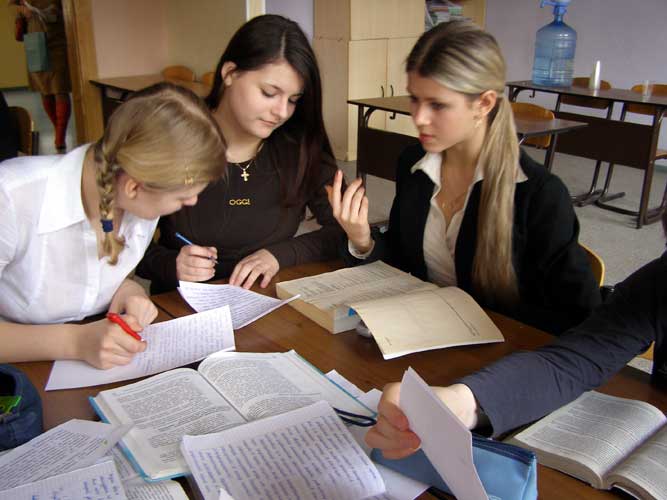 Выполнение обучающимися практических работ формирует:
учебно-аналитические умения (обобщение и систематизация теоретических знаний);
углубленные теоретические знания специального цикла;
умения применять профессионально-значимые знания в соответствии с профилем профессии;
креативные умения будущих специалистов (творческие способности - составляющая профессиональной компетенции).
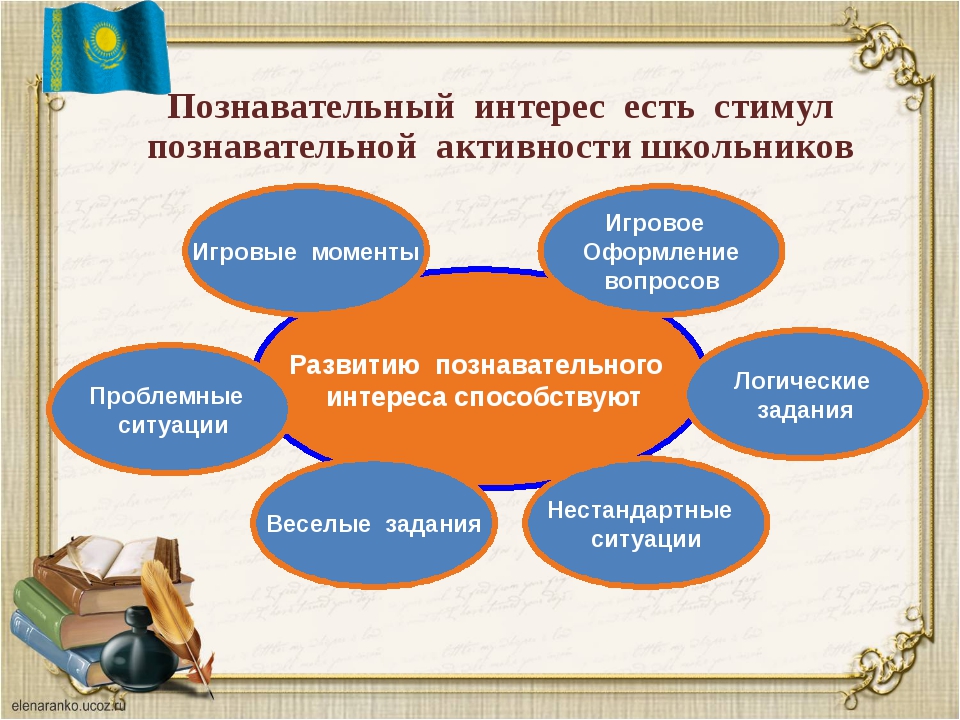 Результативность:

работать в команде;
эффективно общаются друг с другом;
деятельность насыщена взаимодействием 
    и взаимопониманием  обучающихся;


повышается:
 интерес к работе;
 работоспособность;
 компетентность 
  выполняемых работ.
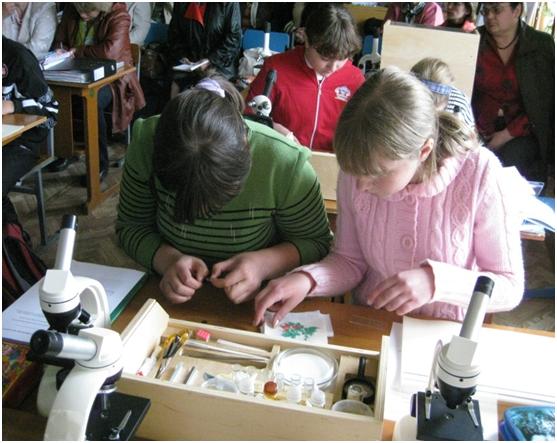